膵上縁左側
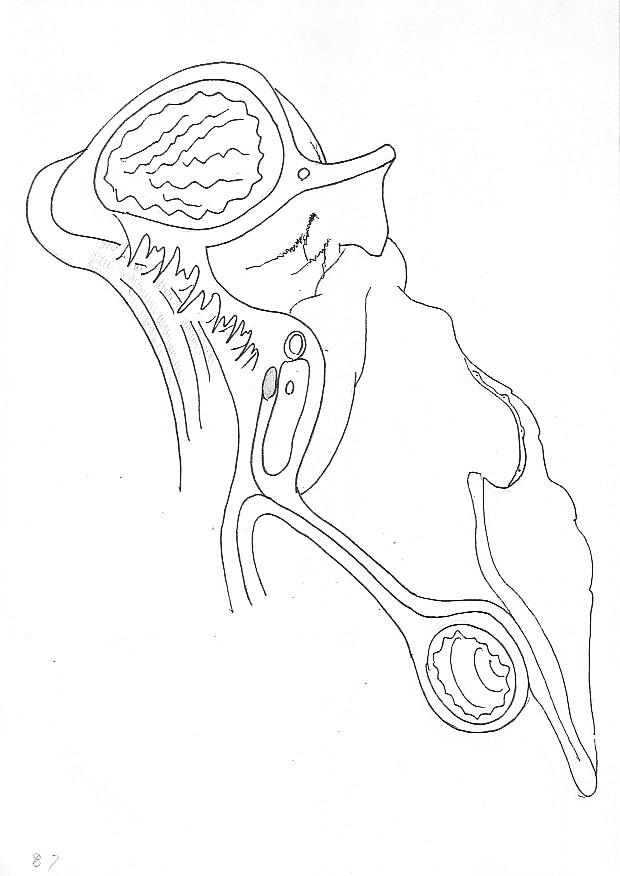 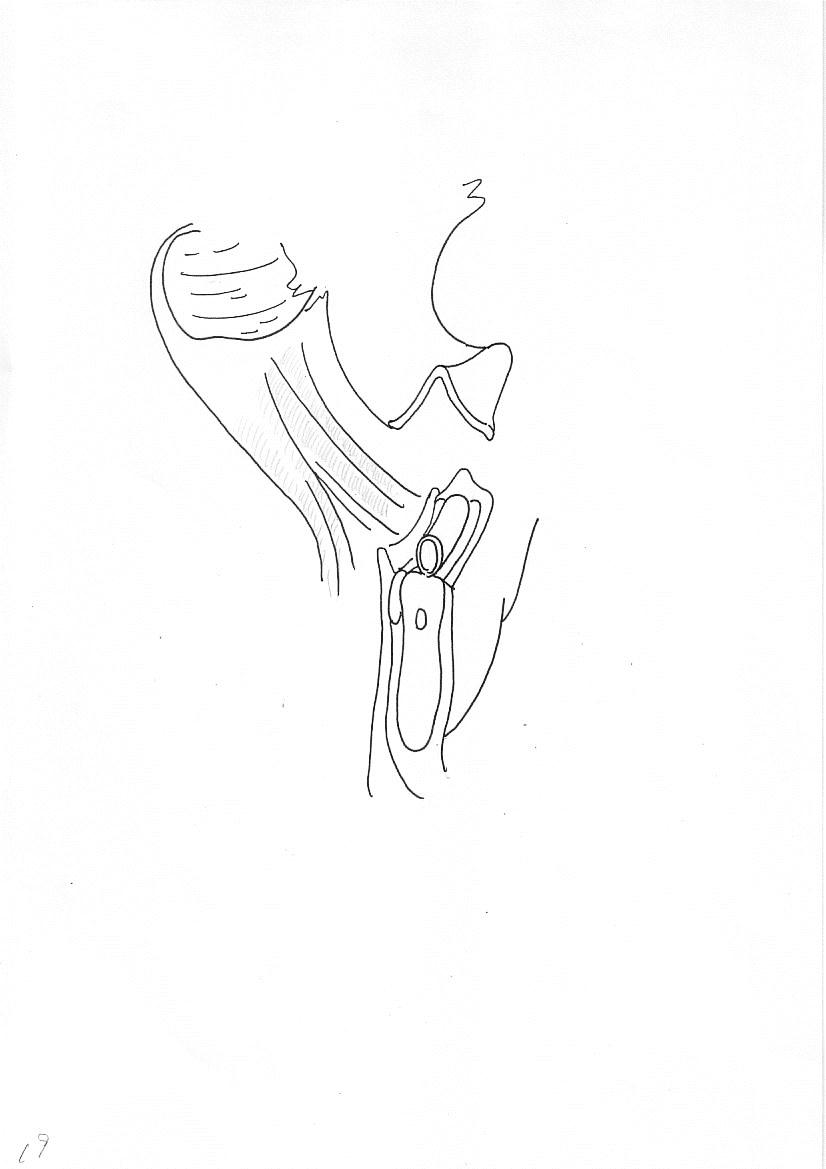 ＳＡ
ＳＶ
膵被膜
膵前筋膜
大動脈脚
②
③
①
無漿膜野
大動脈脚
膵後筋膜
Toldt　
Gerota
膵後筋膜
Toldt　
Gerota
[Speaker Notes: 断面図
層はないが脾動脈の前面①膵皮膜、②頂点、③背面の膵後筋膜　Toidt　fasia　３層あるつもりで切開]
膵上縁左側
無漿膜野
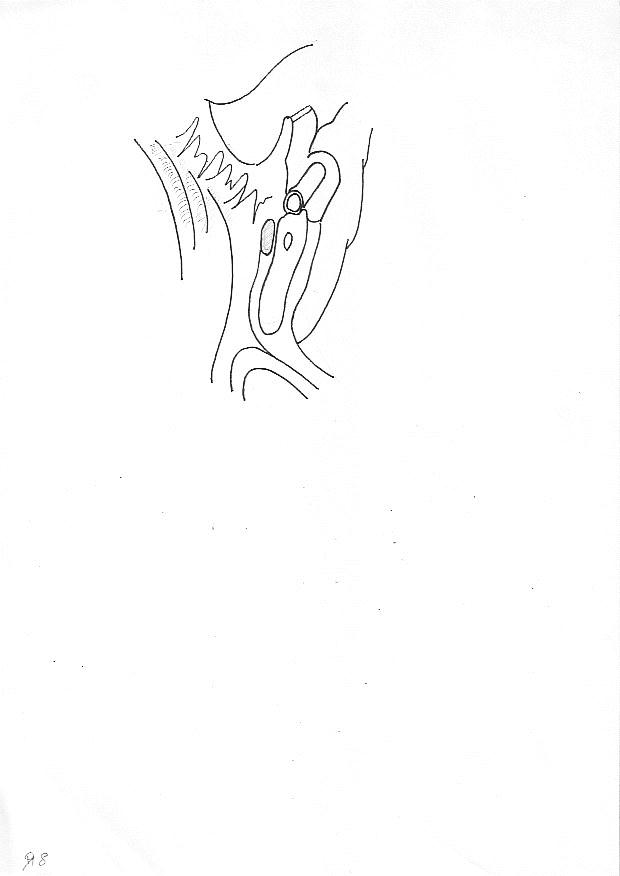 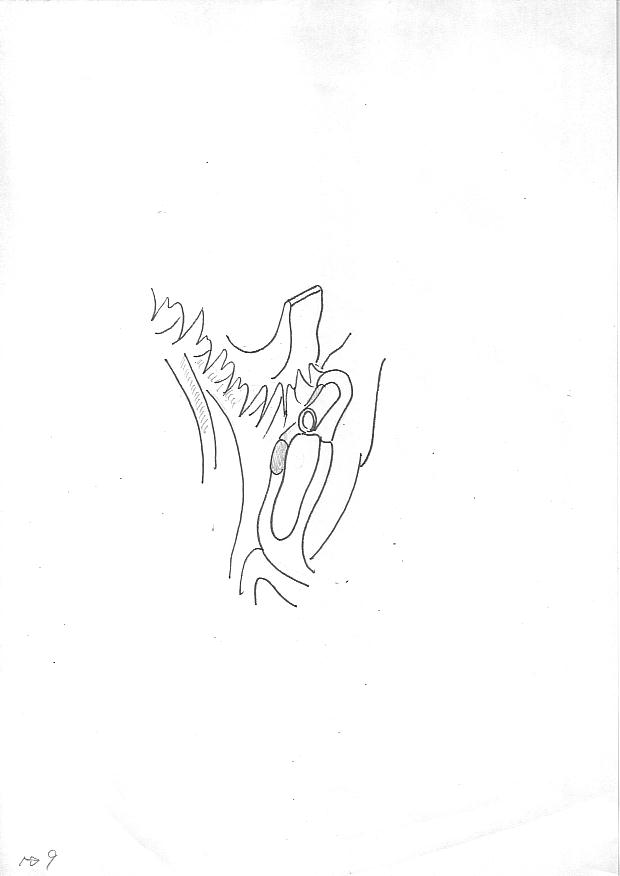 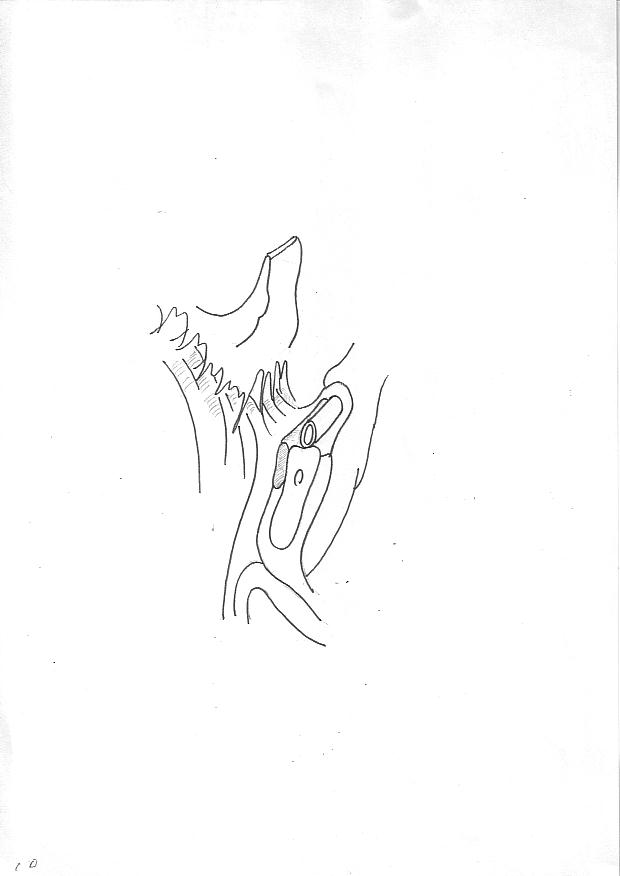 膵被膜
膵前筋膜
大動脈脚
膵後筋膜
Toldt
Gerota
２層目
1層目
３層目
[Speaker Notes: １層目　膵皮膜、２層目　頂点、３層目　背面の膵後筋膜　Toidtのfasia３層
３層目から大動脈脚前面　胃体部後壁の無漿膜野に入っていく]
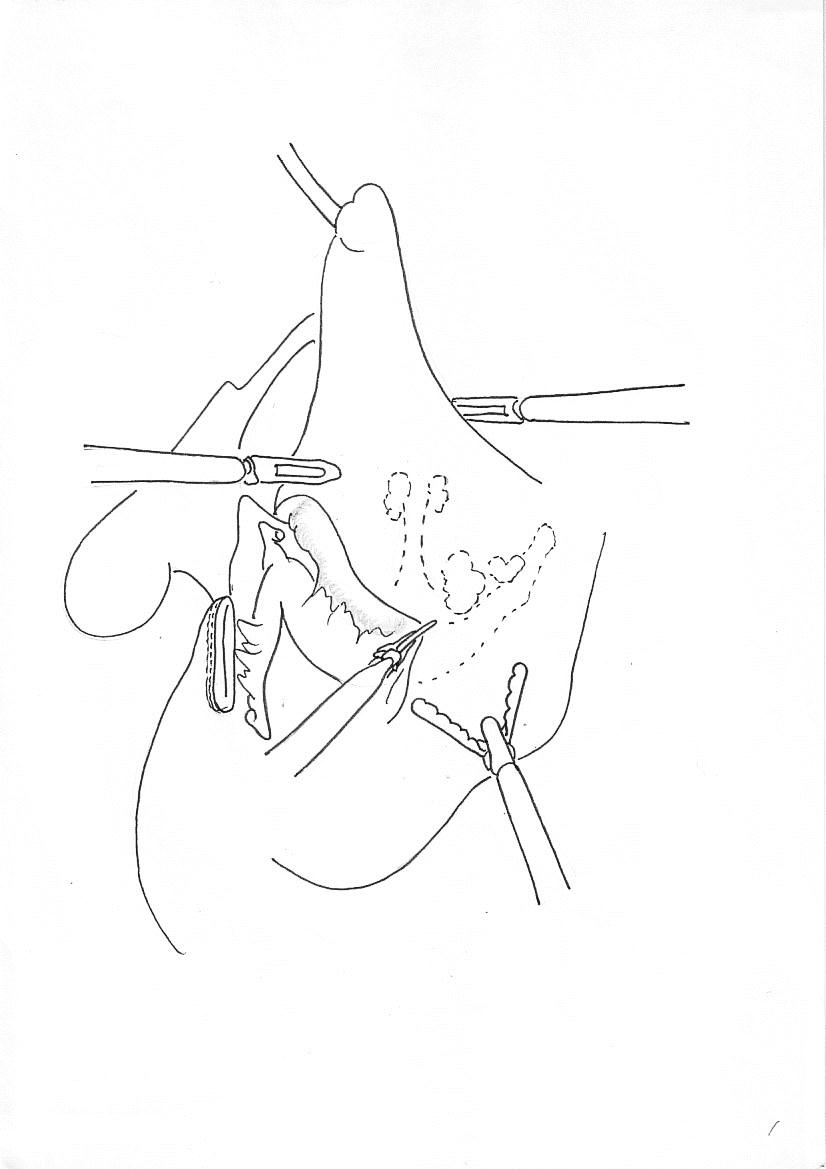 膵上縁左側アプローチ
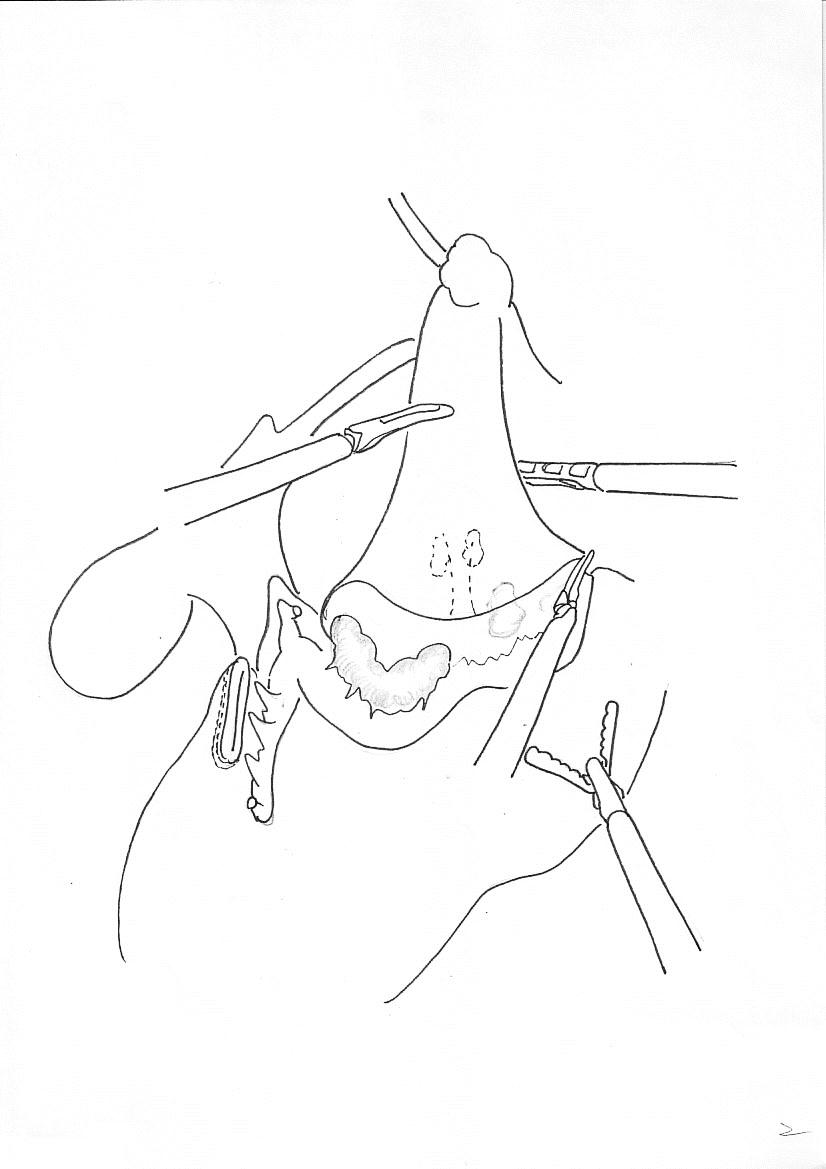 １層目
膵被膜
脾動脈前面
[Speaker Notes: 膵上縁廓清
１層目
胃膵間膜のﾃﾝﾄ底辺を切開
左側ｱﾌﾟﾛｰﾁ膵上縁を右から左へ切開
後胃動脈手前まで脾動脈前面をﾊｰﾓﾆｯｸでshot　pitで弯曲に沿って切開
後胃動脈までが３番背側の廓清line]
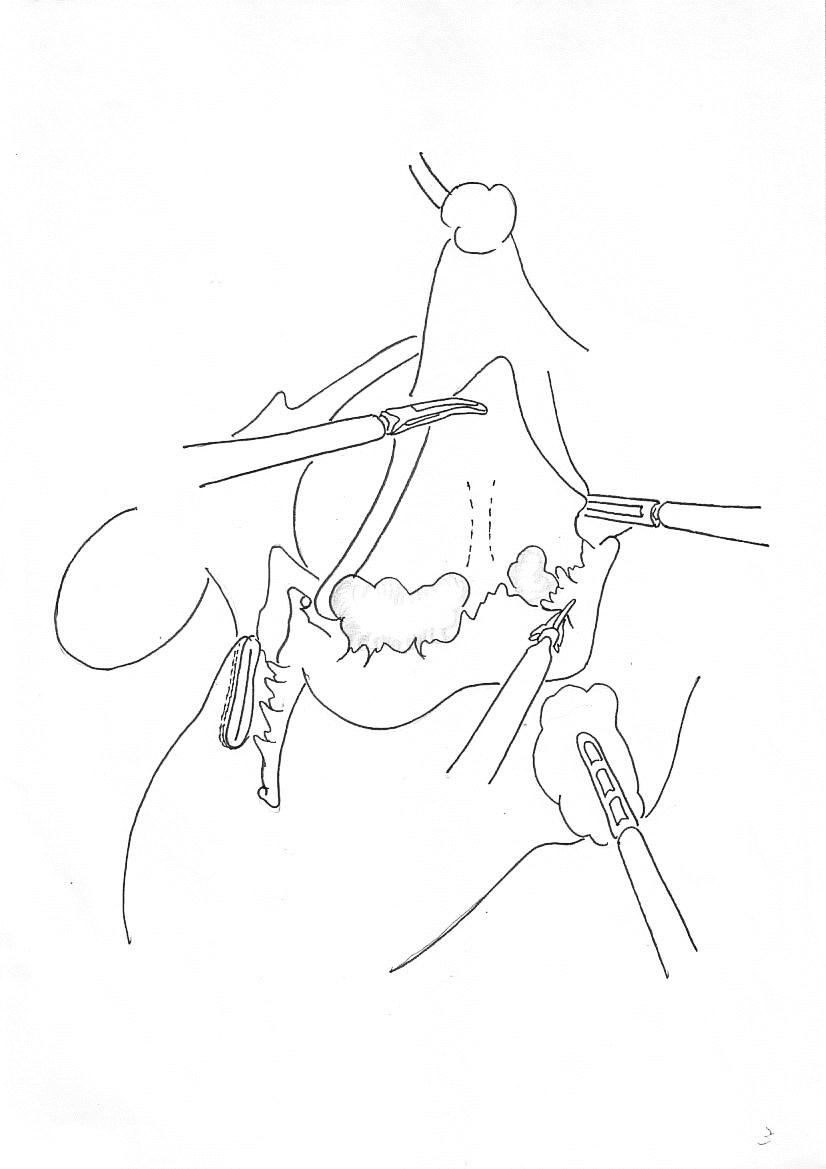 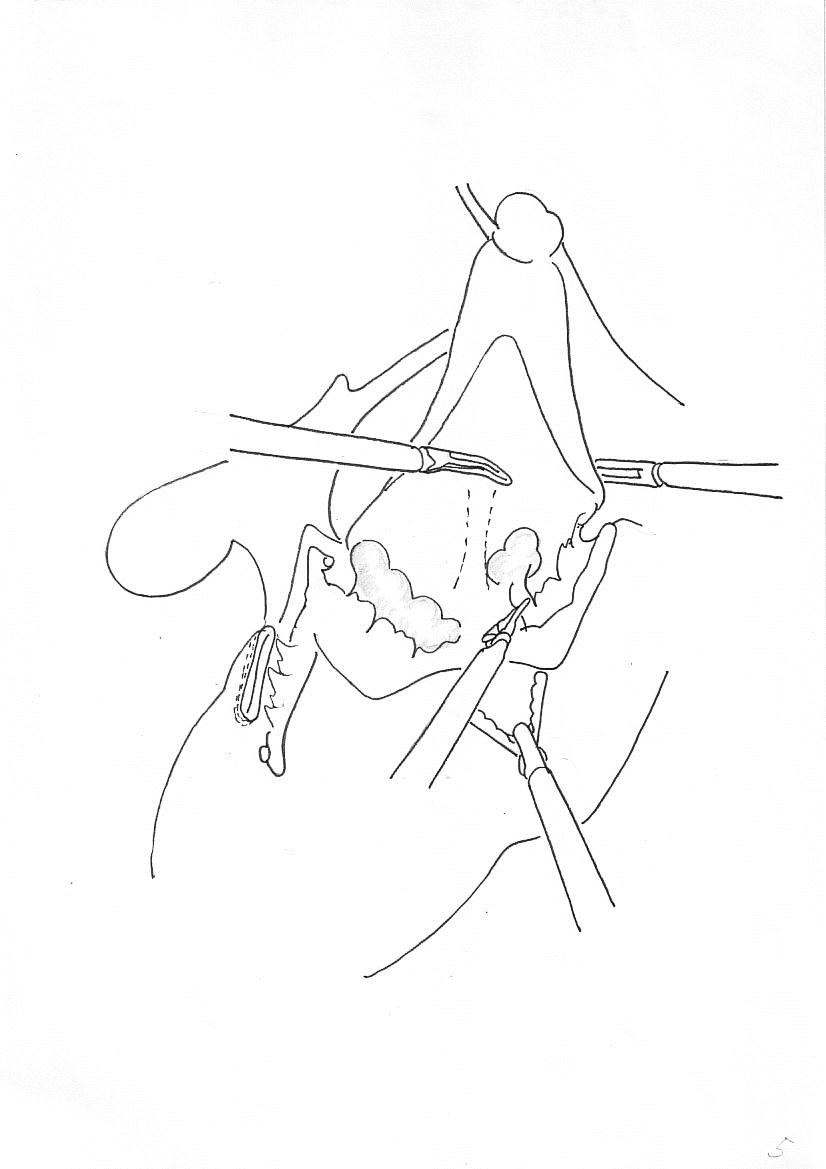 １層目
膵被膜
脾動脈前面
２層目
脾動脈上面
[Speaker Notes: 脾動脈に沿って前面から上面、背面を剥離する
ﾊｰﾓﾆｯｸのshot　pitchで脾動脈の弯曲に沿って切開
後胃動脈までは大きな血管はない
D2でなければ脾静脈を露出する必要はない
後胃動脈のあたりで脾動脈と脾静脈が交差する]
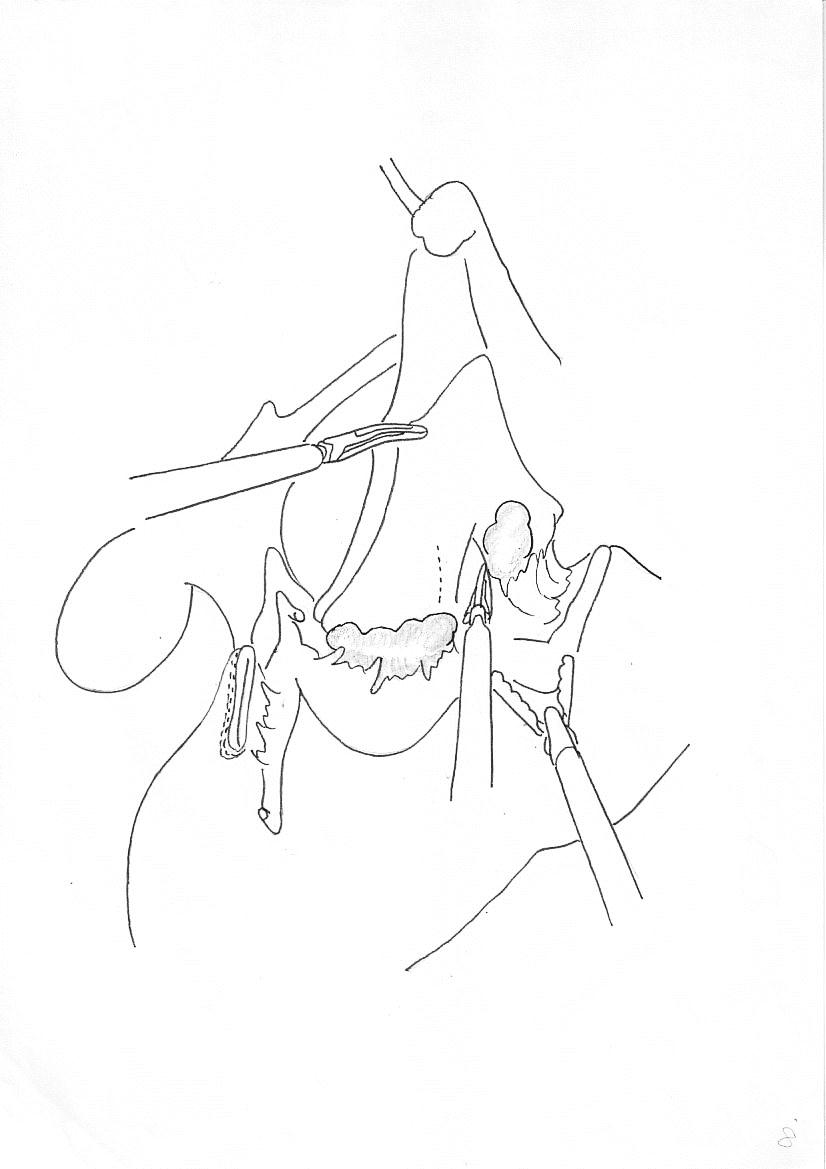 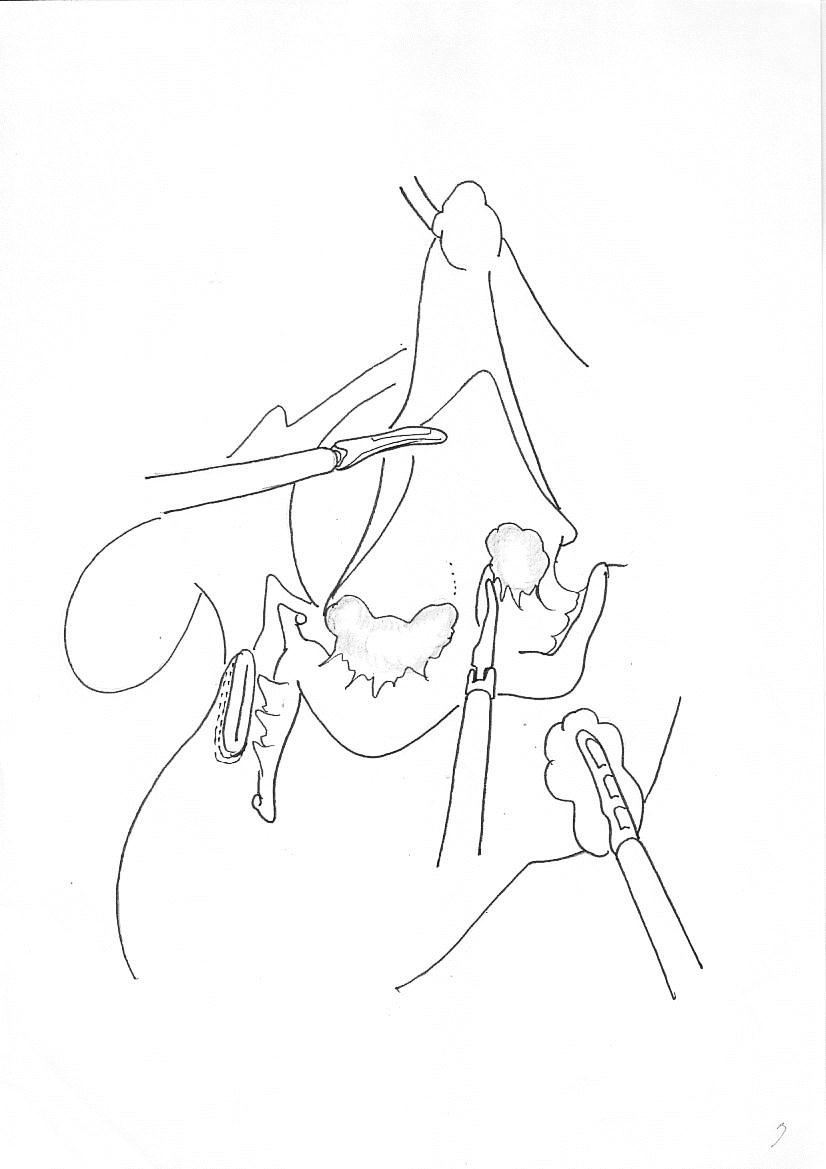 [Speaker Notes: 左胃動脈の左から胃背側の無漿膜野はlooseで出血なく展開できる
左側ｱﾌﾟﾛｰﾁの受けを作る]
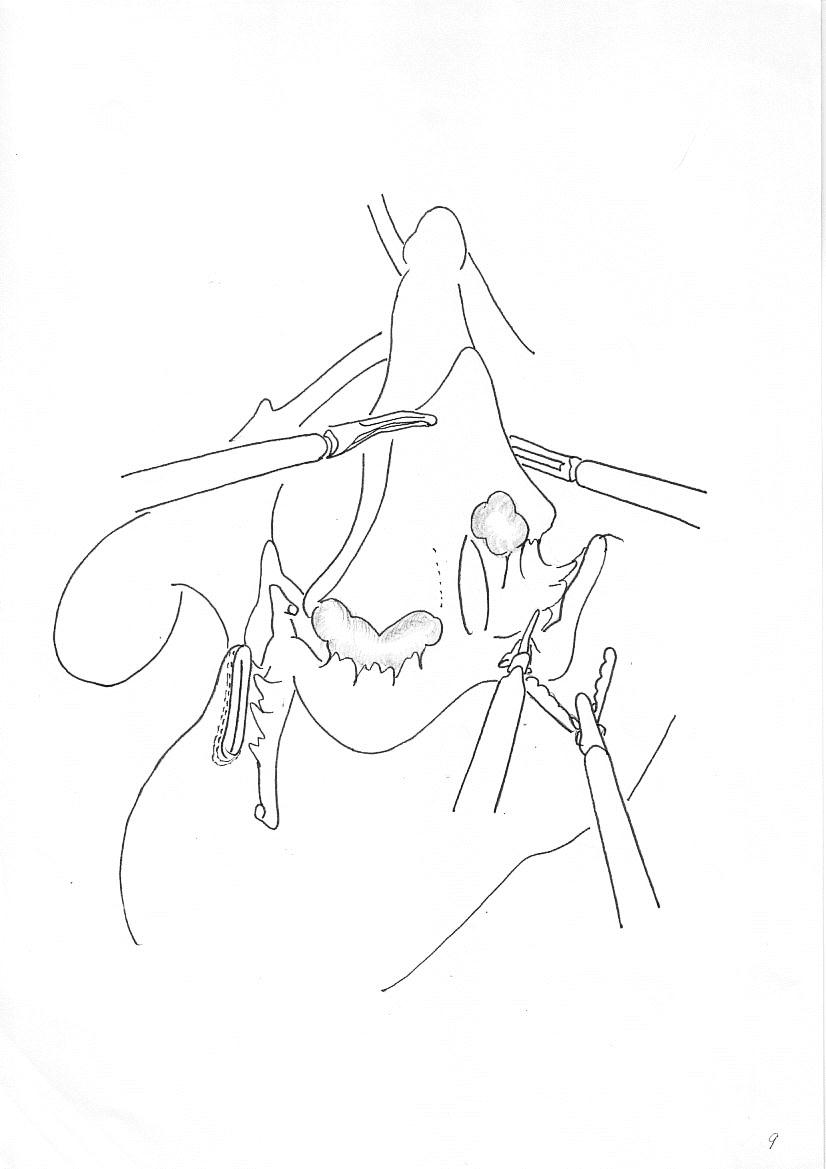 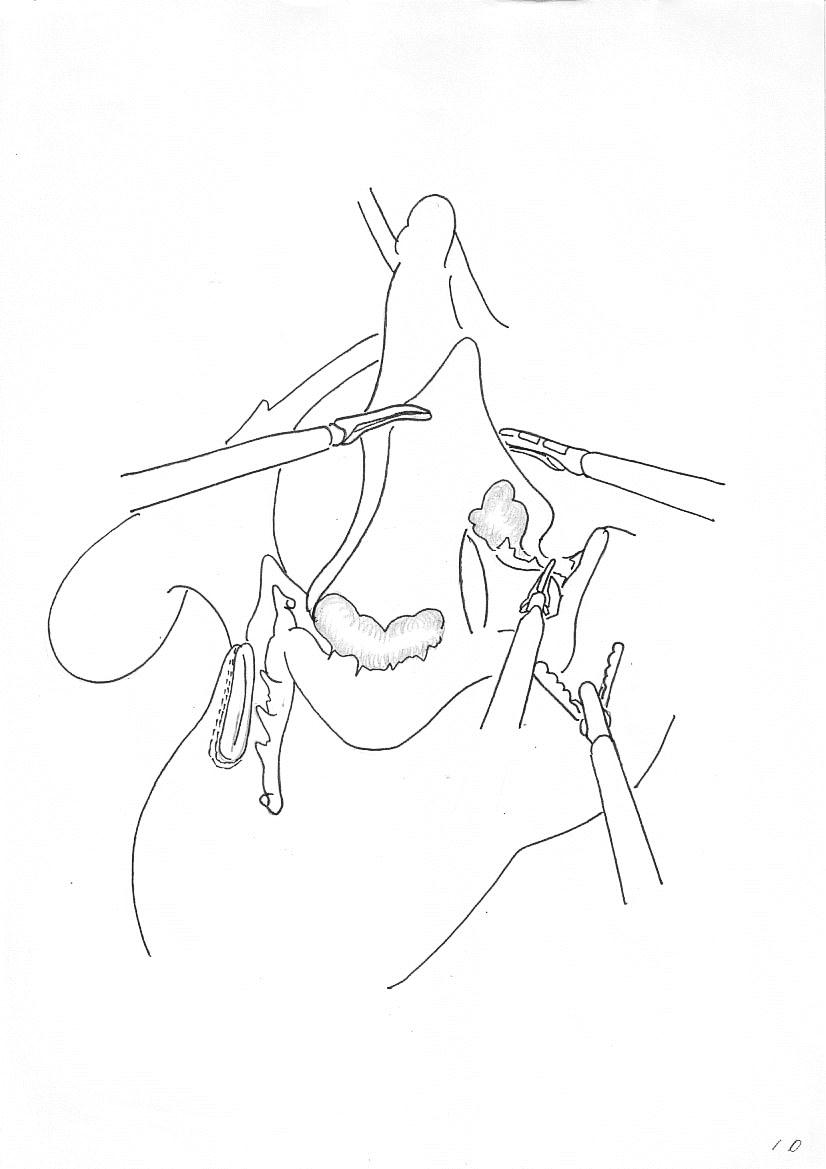 [Speaker Notes: ９番を掘り起こして膵背面から頭側に切開]
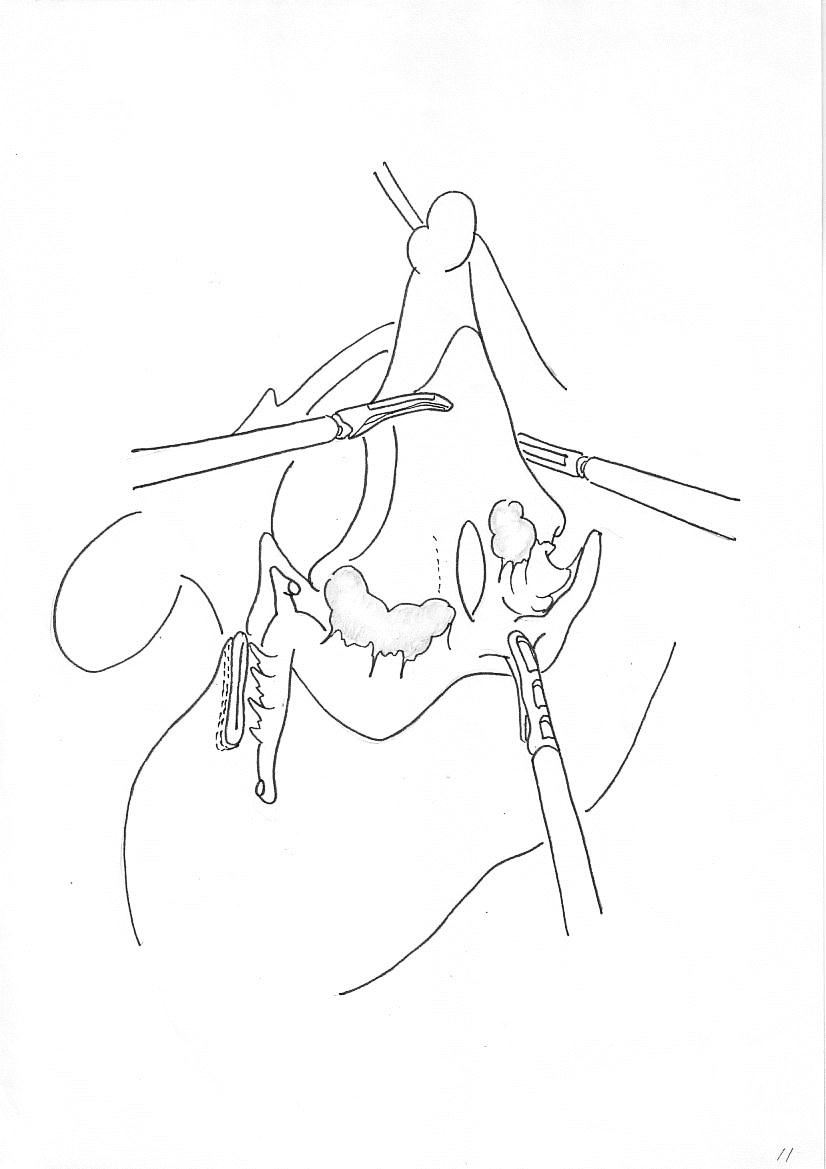 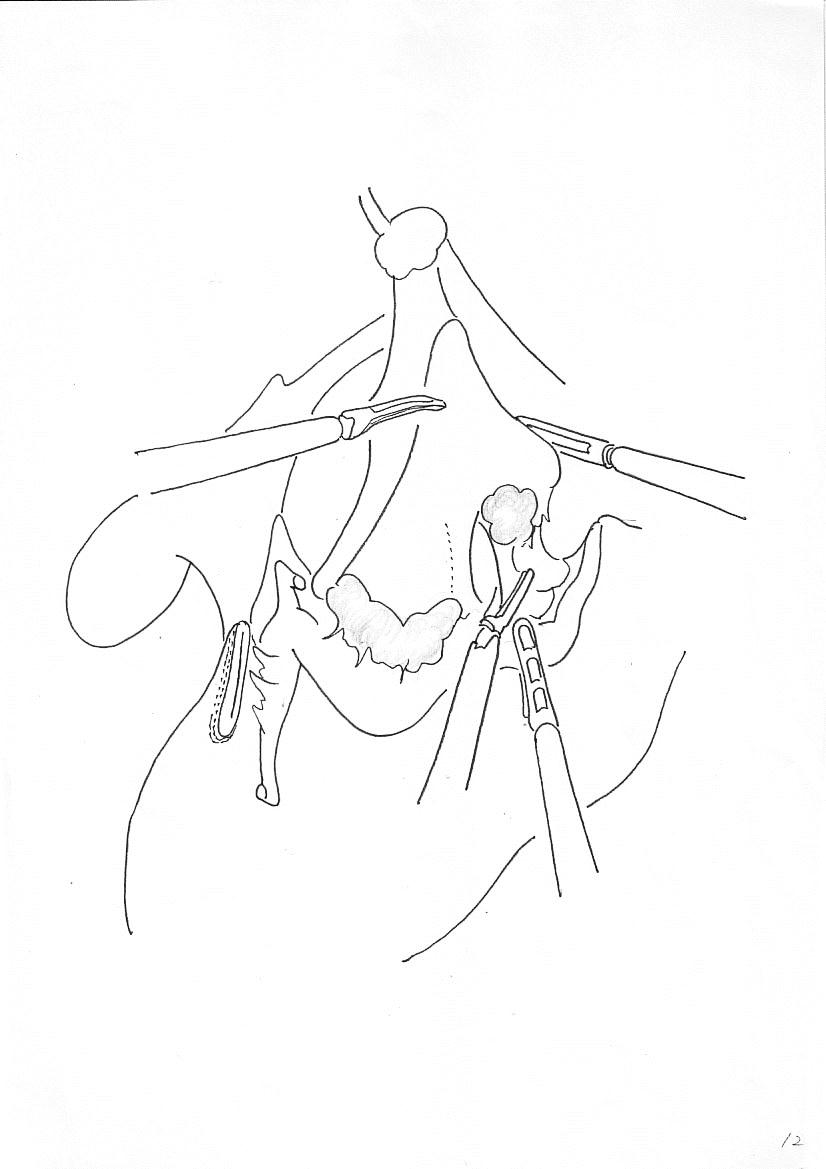 ３層目
３層目
[Speaker Notes: 腹腔神経叢に中止しながら９番を含めた組織を掻き上げて行く]
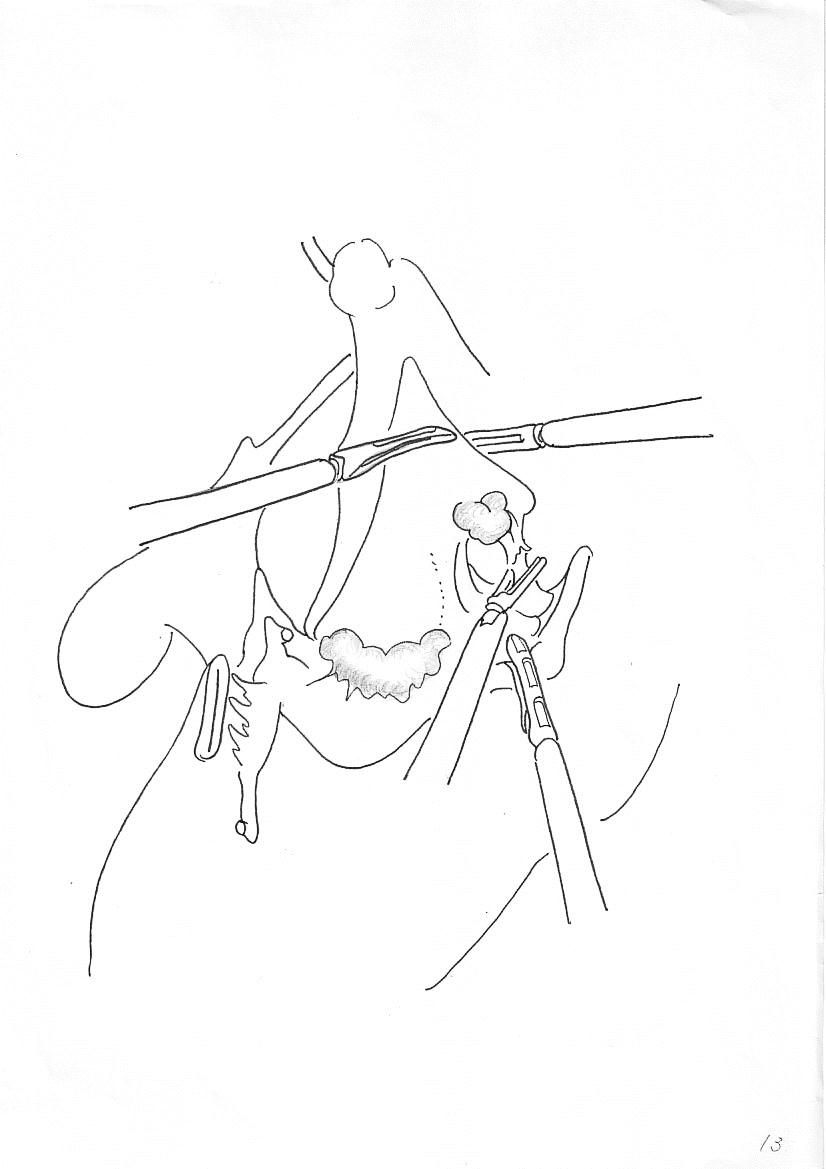 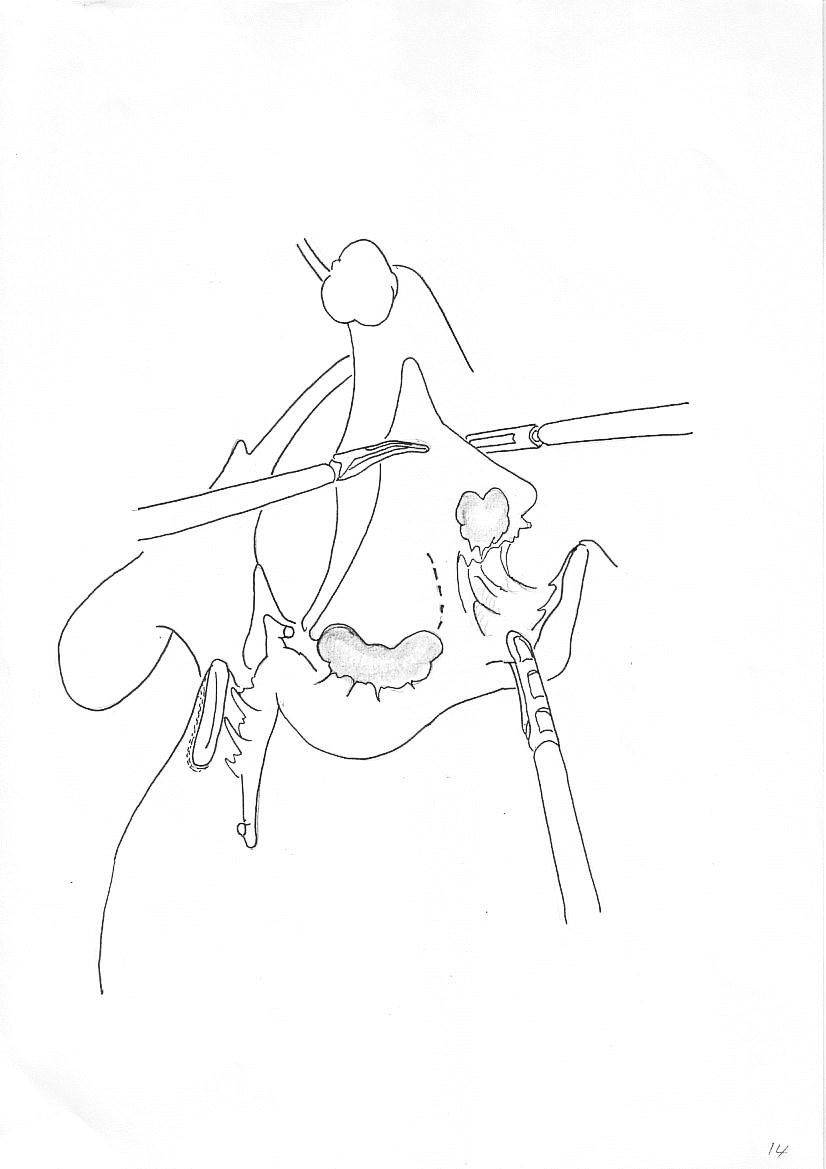 [Speaker Notes: 胃体部背側の無漿膜野との間を切離する]
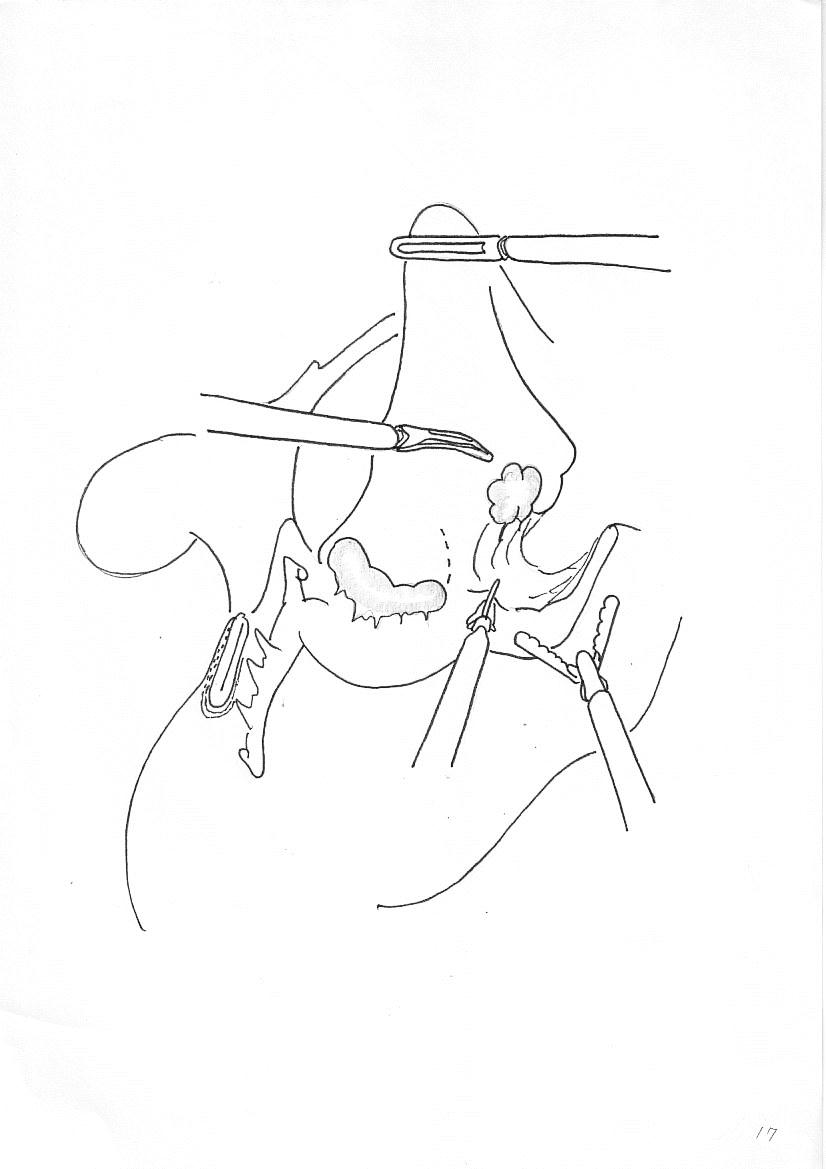 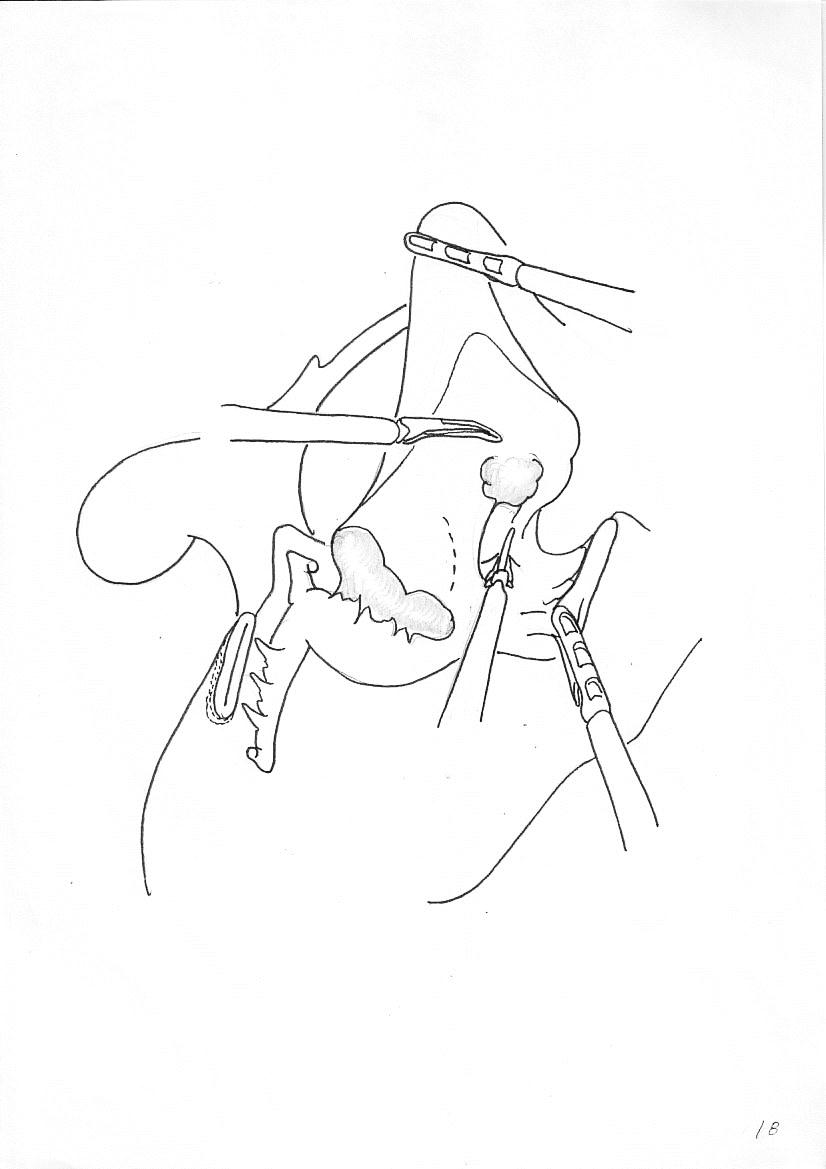 [Speaker Notes: 左大動脈脚が露出され左横隔膜下動脈が確認される]
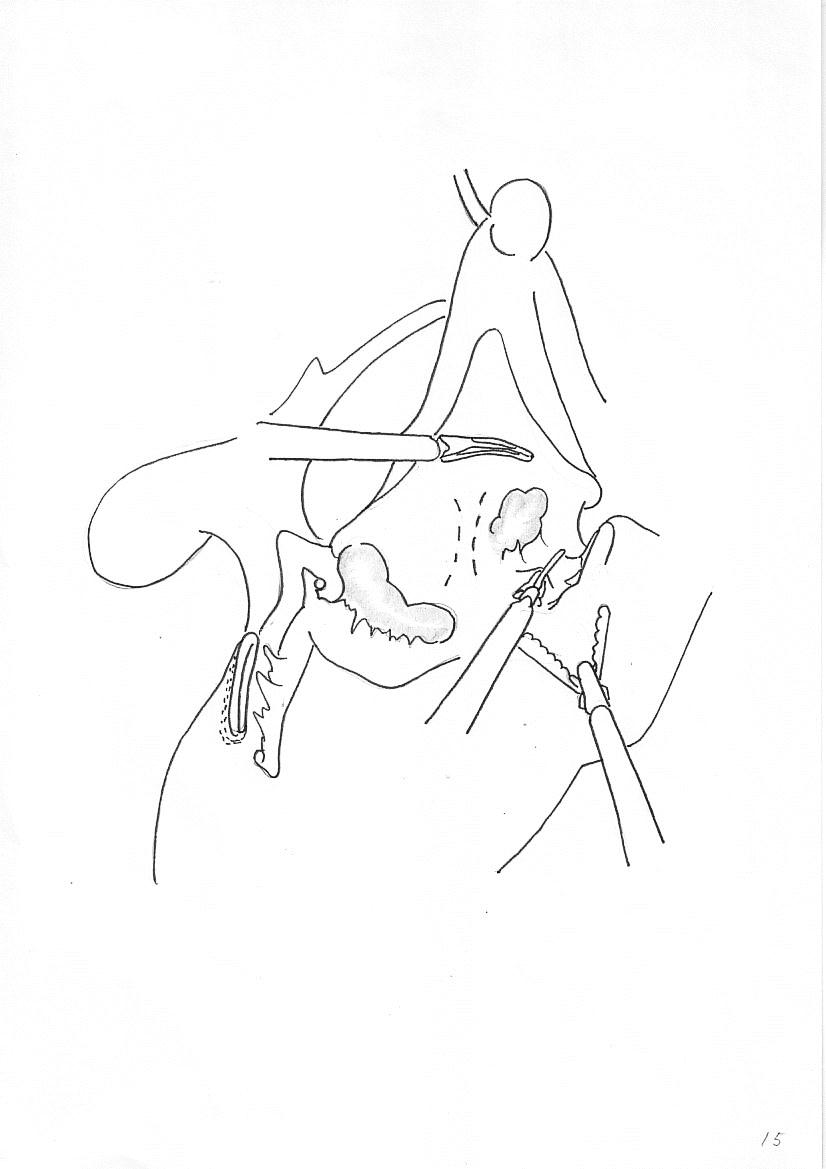 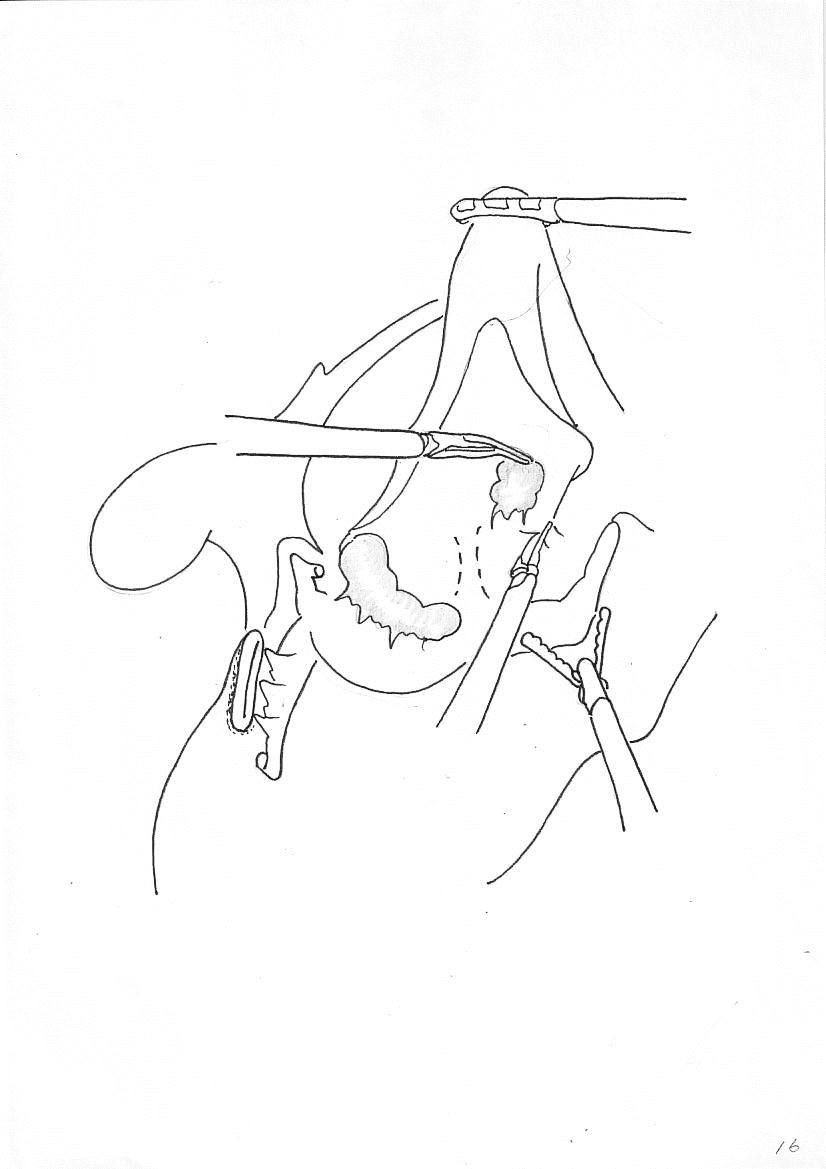 左胃動脈左側の剥離は必ずしも必要なし
脾動脈背側から連続して大動脈脚に達する
[Speaker Notes: 左胃動脈の左側を切開し無漿膜野に達する
この操作は必ずしも必要なく
脾動脈の背側から連続して
膵後筋膜　toldt　を切り上げて左大動脈脚に達してもいい]
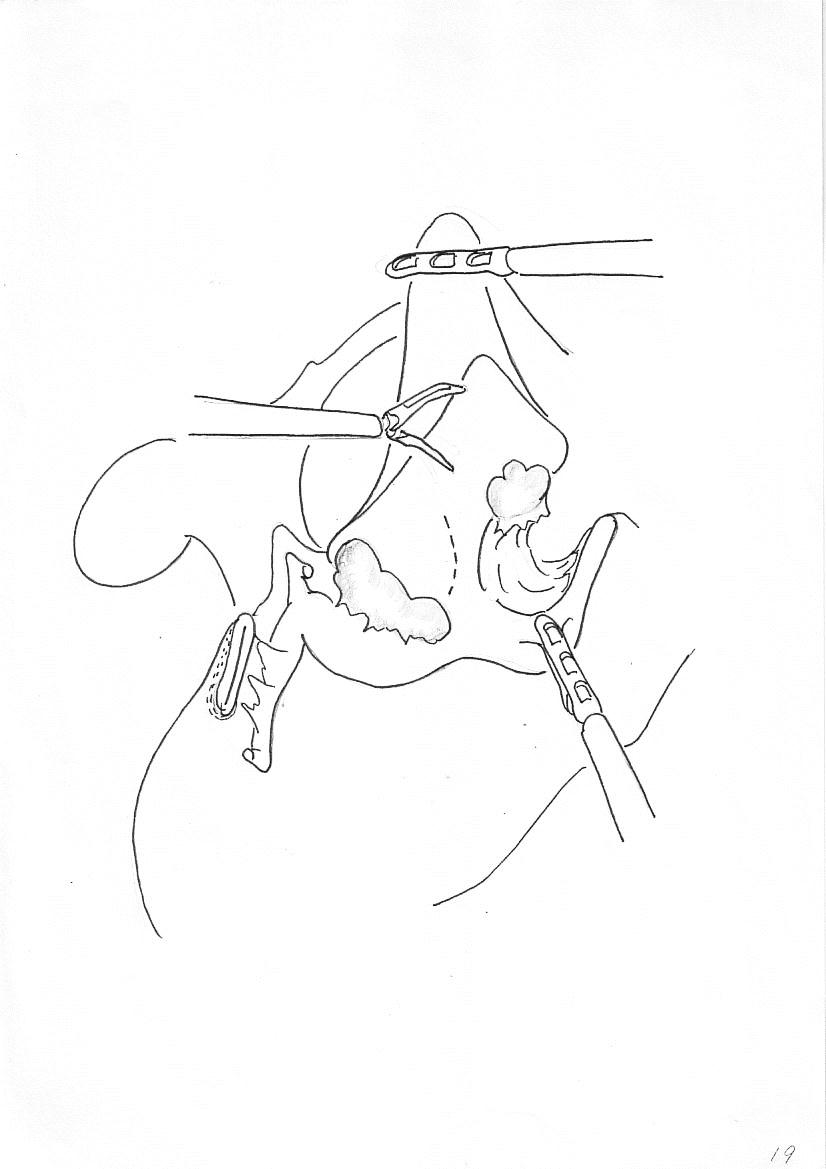 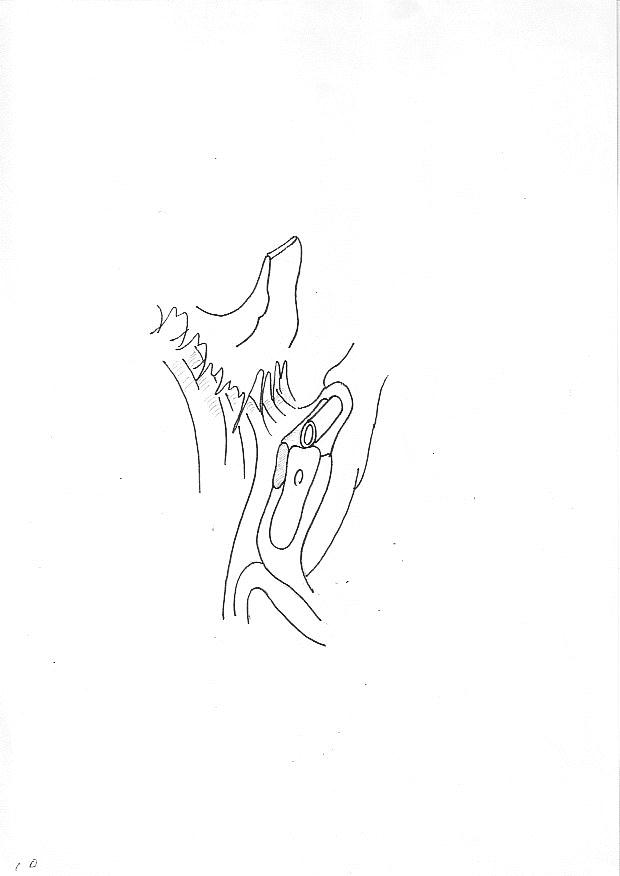 大動脈脚
膵後筋膜
Toldt　
Gerota